Révision
Bonjour. C’est moi. Je suis gentille. J’aime l’école. Je suis grande. Je n’ai pas les cheveux frisés
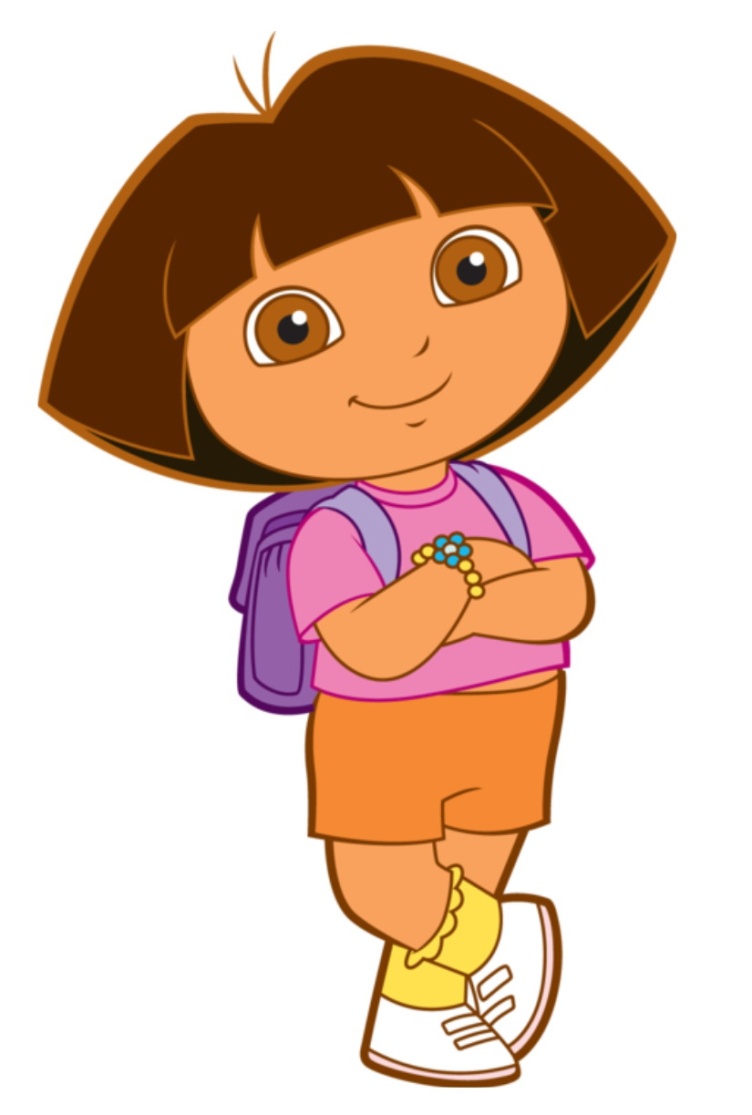 C’est mon papa. Il est grand. Il est fort. Il aime le sport
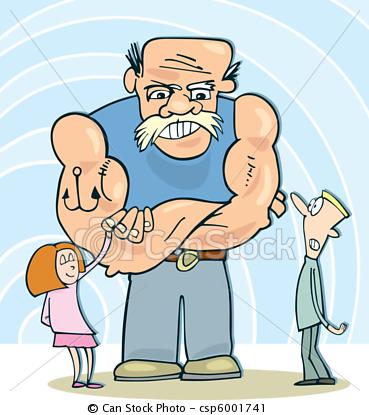 C’est ma maman. Elle est jeune. Elle est blonde. Elle adore faire la cuisine
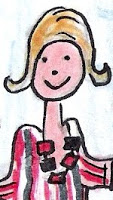 C’est ma soeur. Elle a les cheveux longs et châtains. Elle a de grands yeux marron. Elle déteste étudier
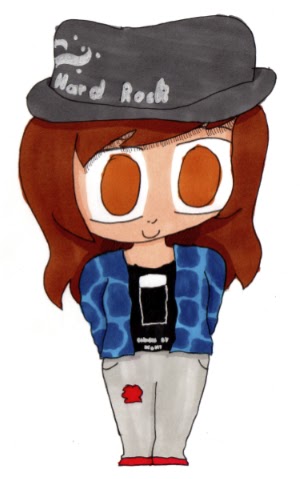 C’est mon petit frère. Il est mignon. Il aime beaucoup jouer
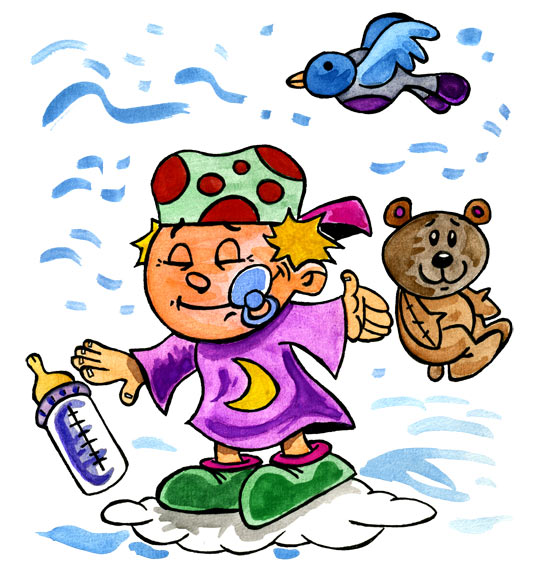 La description
Ils sont jeunes
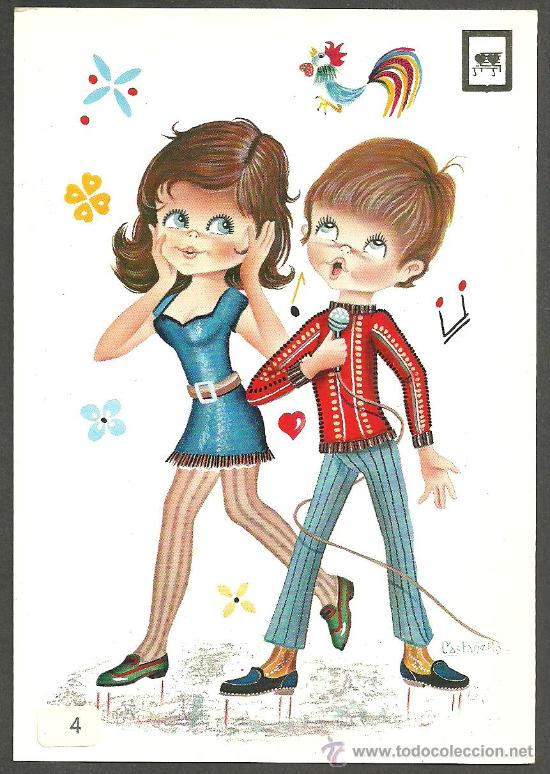 Nous sommes vieux
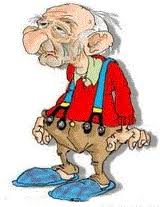 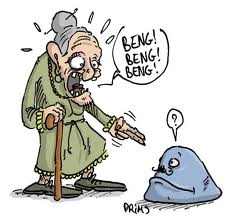 Je suis grand
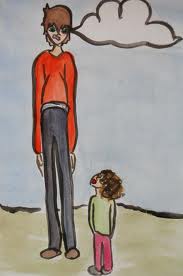 Je suis petit
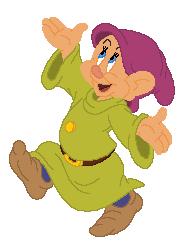 Je suis gros
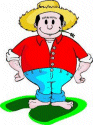 Je suis mince
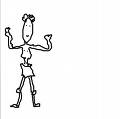 Il est de taille moyenne
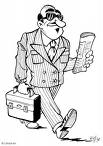 Il est ridé
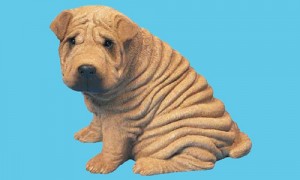 Il est musclé
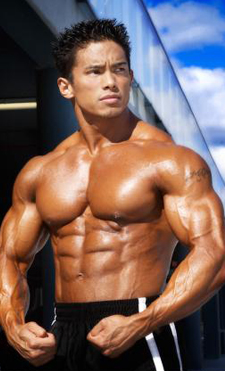 Elle est belle
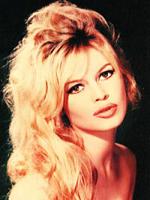 Elle est jolie, mignonne
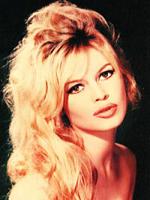 Il est beau, séduisant
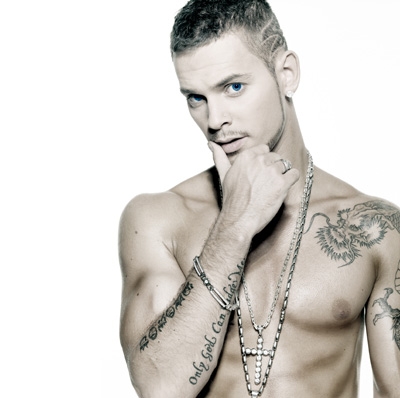 Elle est bronzée
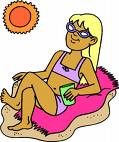 Elle est pâle
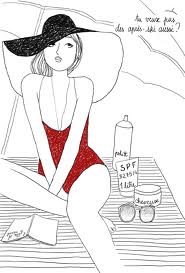 Il est laid, moche
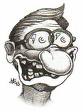 Il est boutonneux
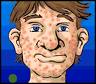 Mon visage est	ovale	     	     long       		rond
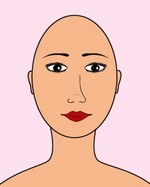 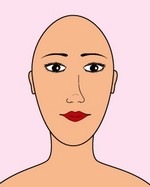 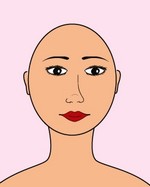 Mon nez estcourt		  gros 		       fin 		long
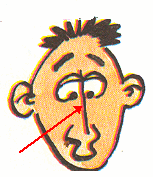 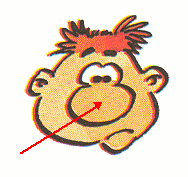 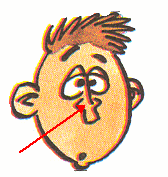 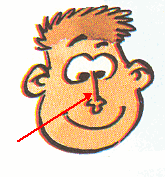 J’ai les yeuxbleus      verts        gris        marron       noisette      noirs
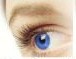 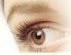 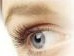 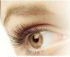 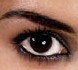 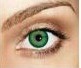 Les cheveuxJe suis blond(e). J'ai les cheveux. mi-longs et raides
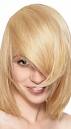 J'ai les cheveux noirs/foncés. Ils sont courts et raides
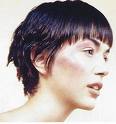 J'ai les cheveux roux. Ils sont mi-longs.
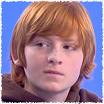 J'ai les cheveux longs et châtains
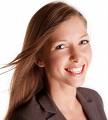 J'ai les cheveux courts et ondulés
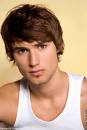 J'ai les cheveux longs. Ils sont châtain clair
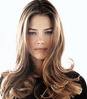 J'ai les cheveux mi-longs et bouclés
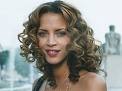 J'ai les cheveux en brosse
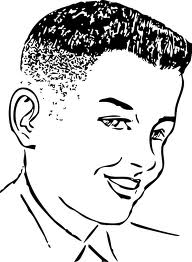 Si je n'ai pas de cheveux, je suis chauve.
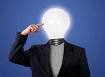 Ma façon de m’habillerà la mode,   élégante   classique     décontracté  négligé
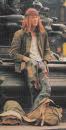 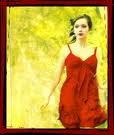 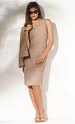 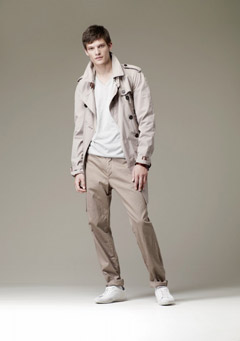 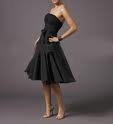 Complétez
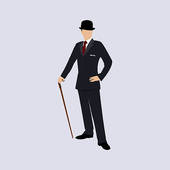 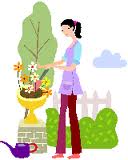 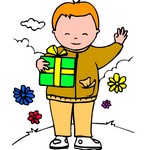 Qualités et défautsIl est sympa               elle est antipathique
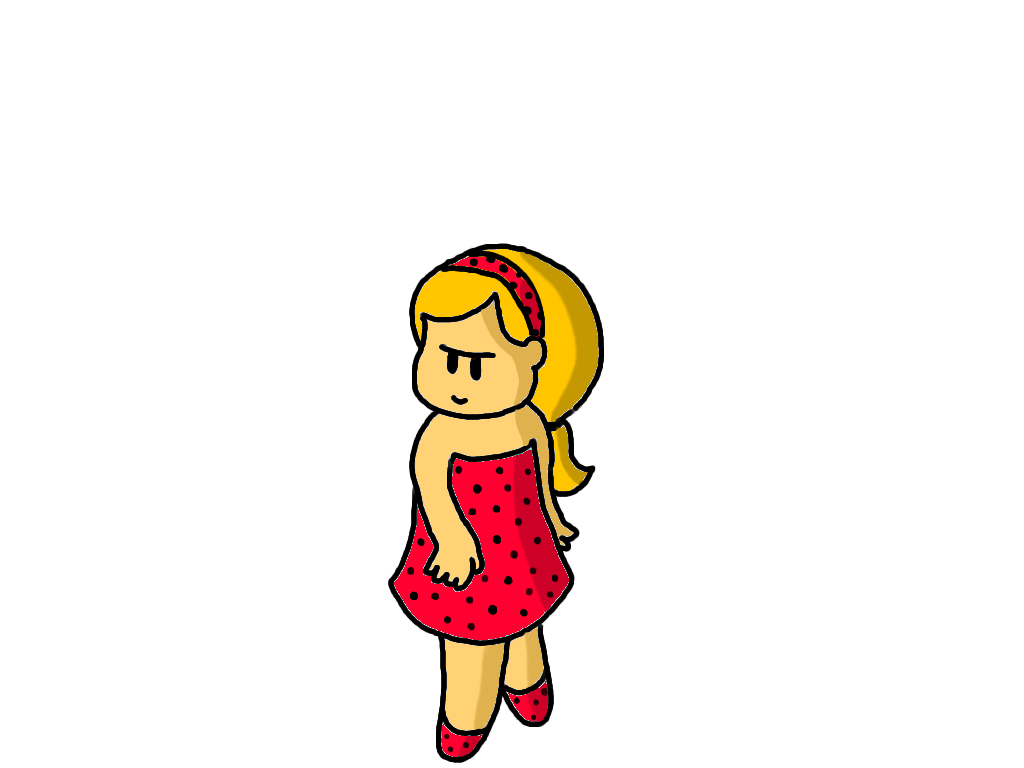 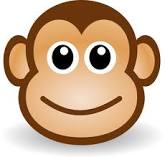 Elle es triste                   Il est joyeux
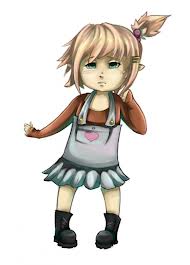 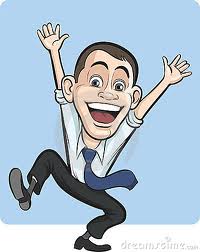 Il est soucieux                  il est irresponsable
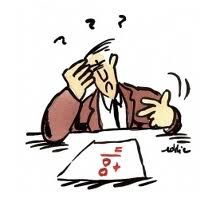 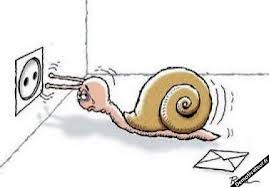 Il est travailleur      il est paresseux
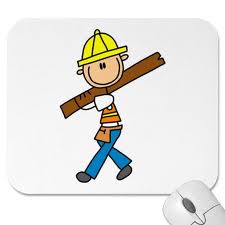 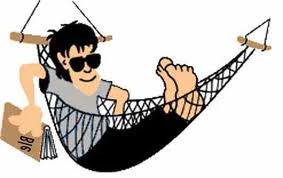 Elle est propre         Ils sont sales
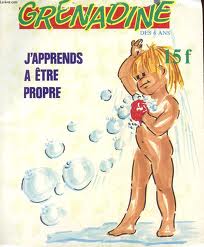 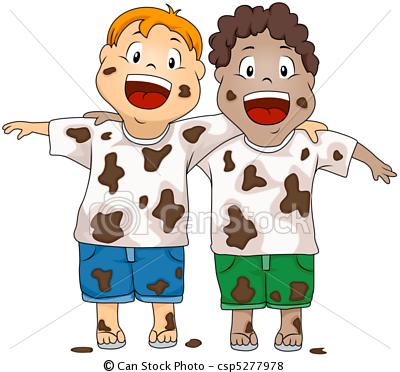 Il est sot                 Il est intelligent
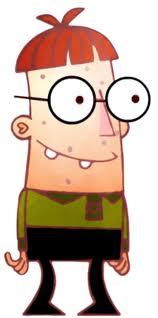 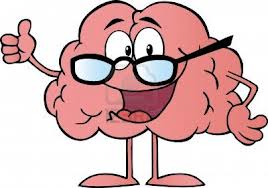 Fin